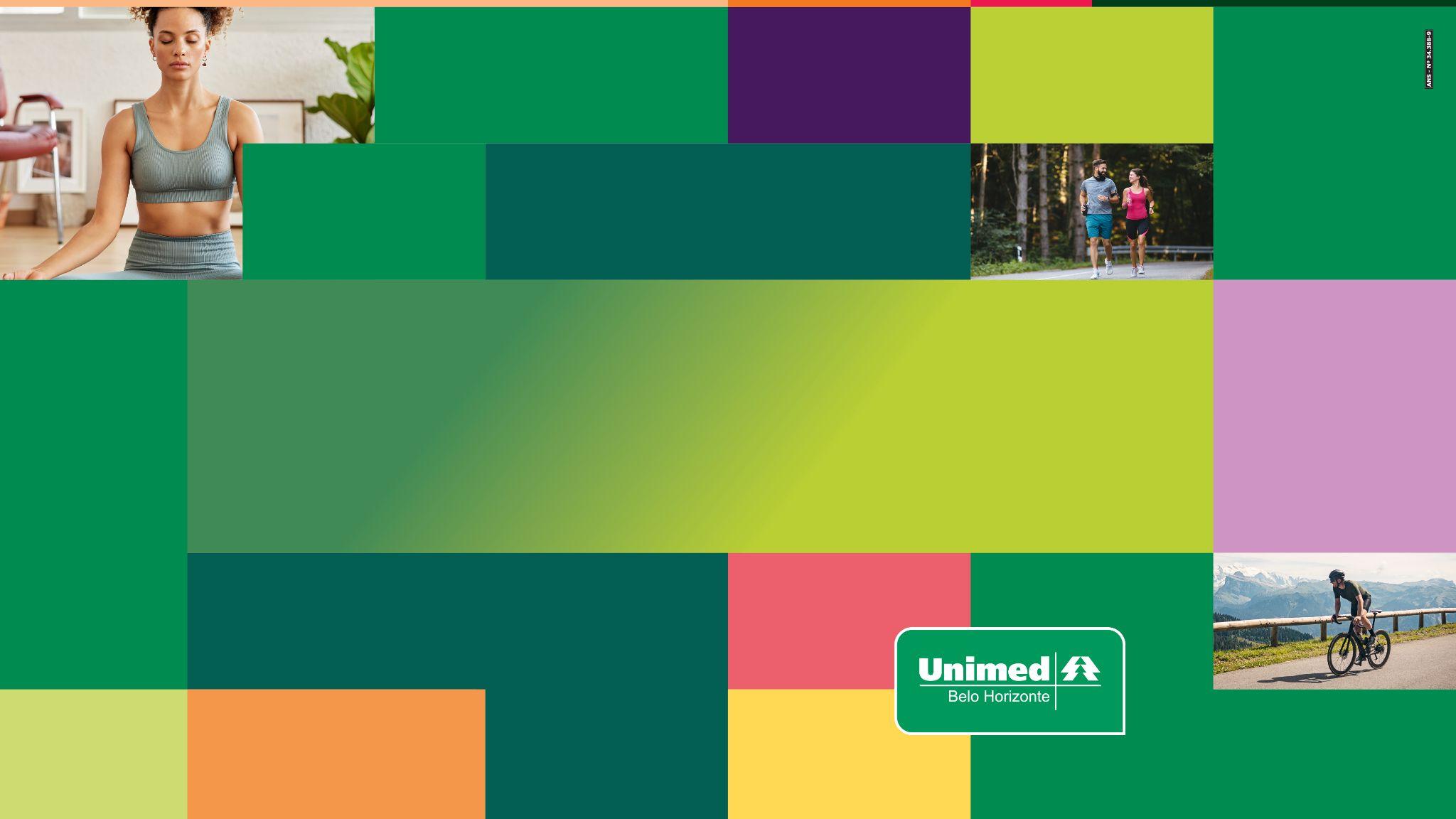 Alimentação vegetariana
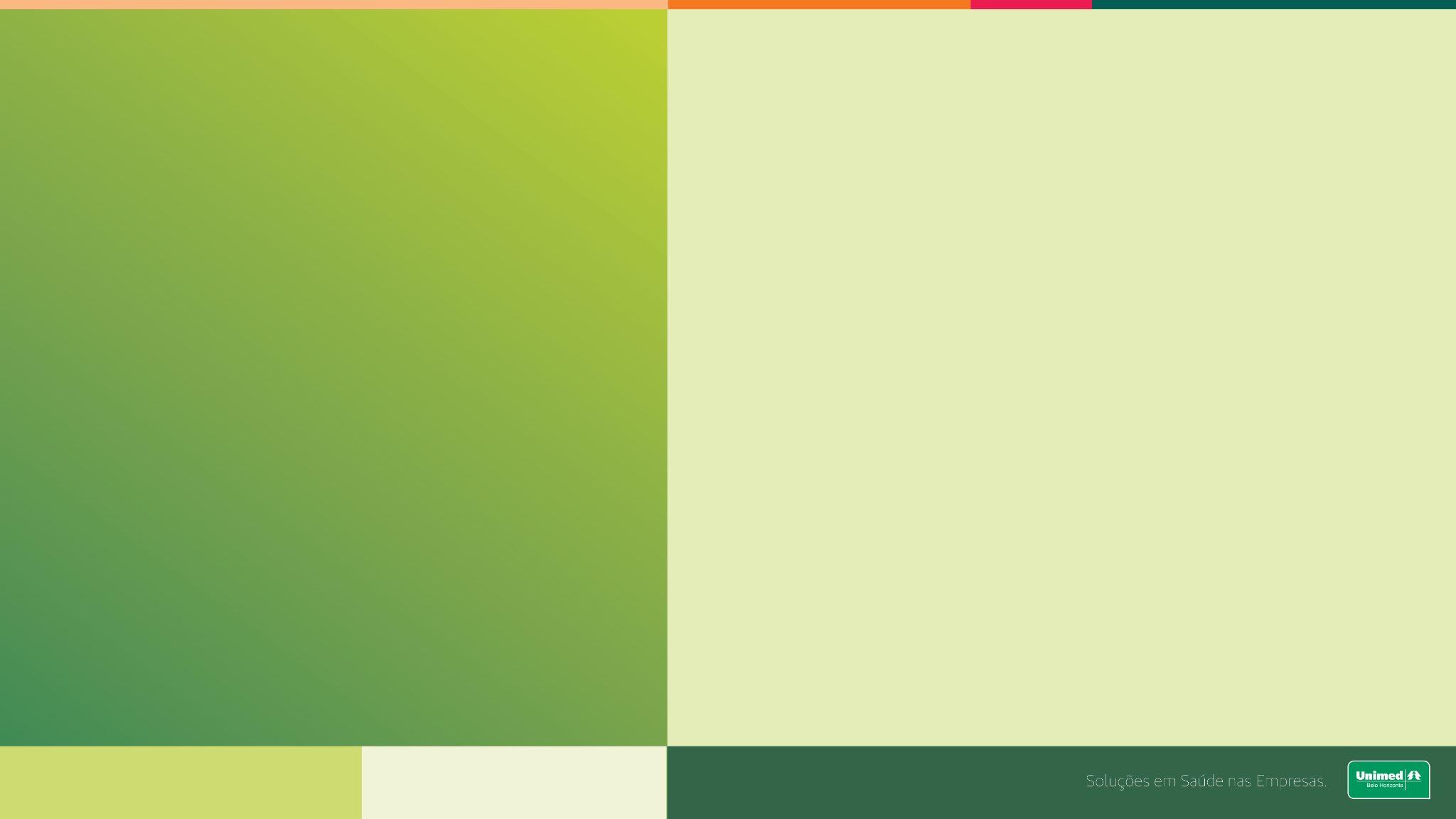 Cleunice da Silva Castro
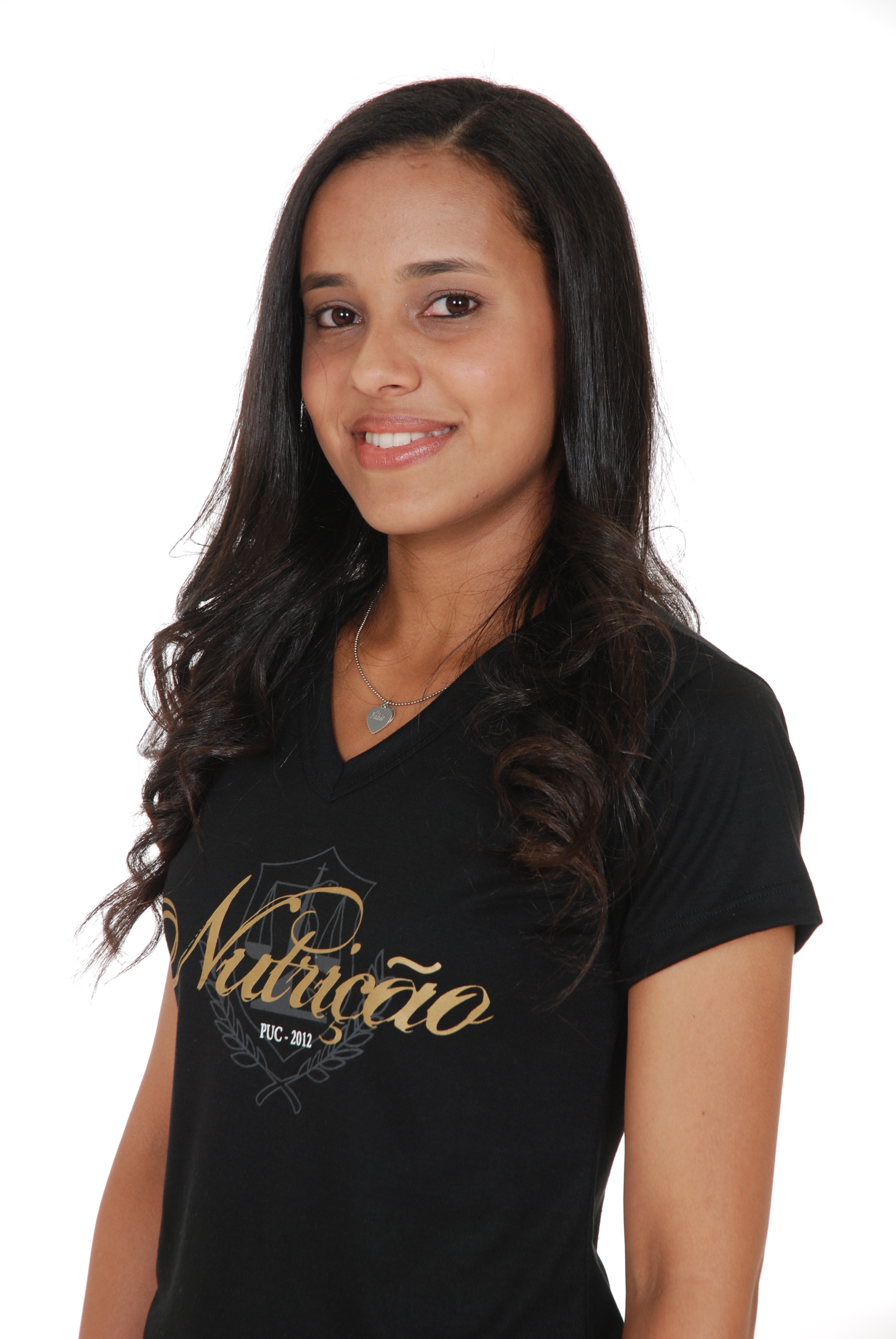 Nutricionista. 
Pós-graduanda em Especialização em Alimentação e Nutrição: Enfrentamento do
Sobrepeso e da Obesidade pela Universidade Federal de Santa Catarina.
Pós-graduada em Gestão em Saúde pela Universidade Federal de São João Del Rey
(2019). 
Pós-graduada em Nutrição Clínica: Metabolismo, Prática e Terapia Nutricional pela
Faculdade Estácio de Sá (2018). 
Graduada em Nutrição pela Pontifícia Universidade Católica de Minas Gerais (2012). 
Experiência como Nutricionista Responsável Técnica do Hospital Santa Casa de Santa
Bárbara (2014 a 2018) sendo responsável pelo SND, Clínica e Asilo do hospital.
Experiência com saúde pública (20/02/2014/atual) 
Atualmente atua como nutricionista no NASF de  Belo Horizonte e como prestadora de serviços para  a empresa MindSe.
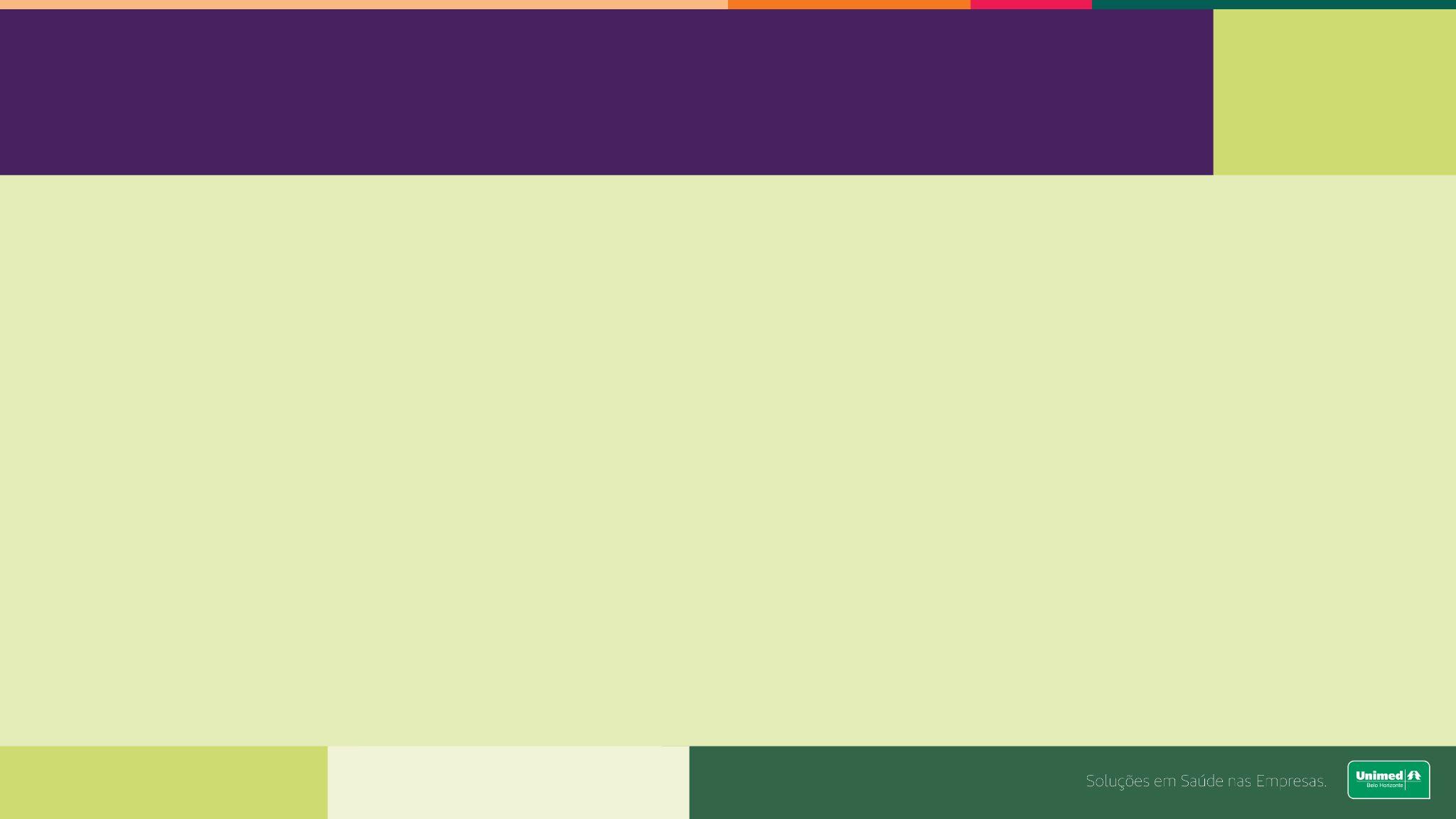 Alimentação vegetariana
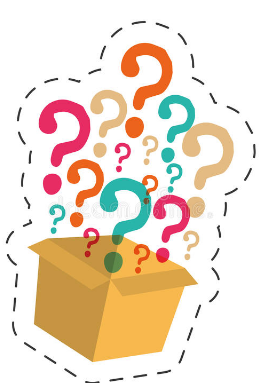 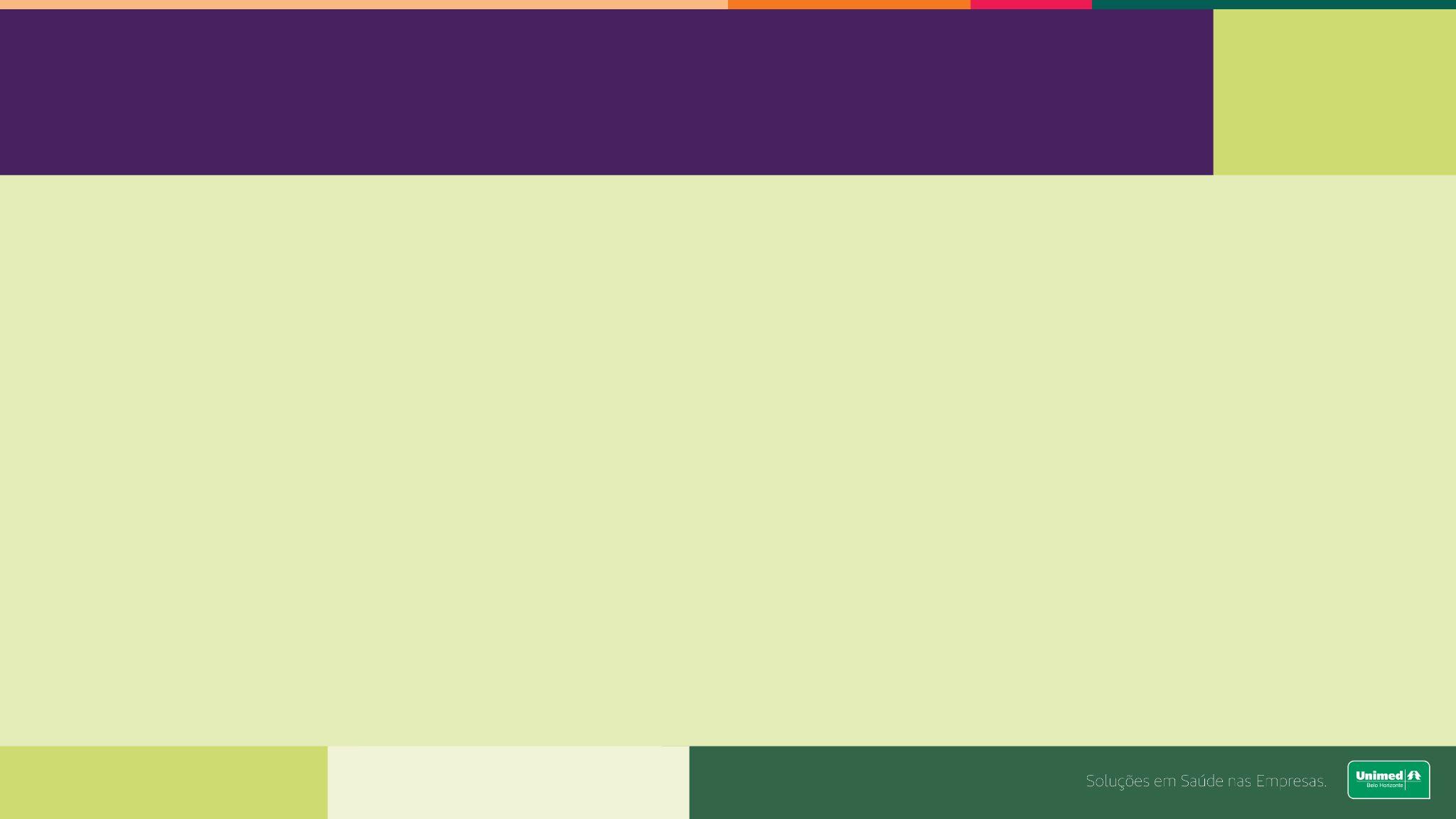 Alimentação vegetariana
Ovolactovegetariano: utiliza ovos, leite e laticínios na sua alimentação;

Lactovegetarianismo: utiliza leite e laticínios na sua alimentação;

Ovovegetarianismo: utiliza ovos na sua alimentação;

Vegetarianismo estrito: não utiliza nenhum produto de origem animal na sua alimentação;

Veganismo: não utiliza nenhum tipo de produto/insumo de origem animal e que nenhum deles tenha sido testado em animais.
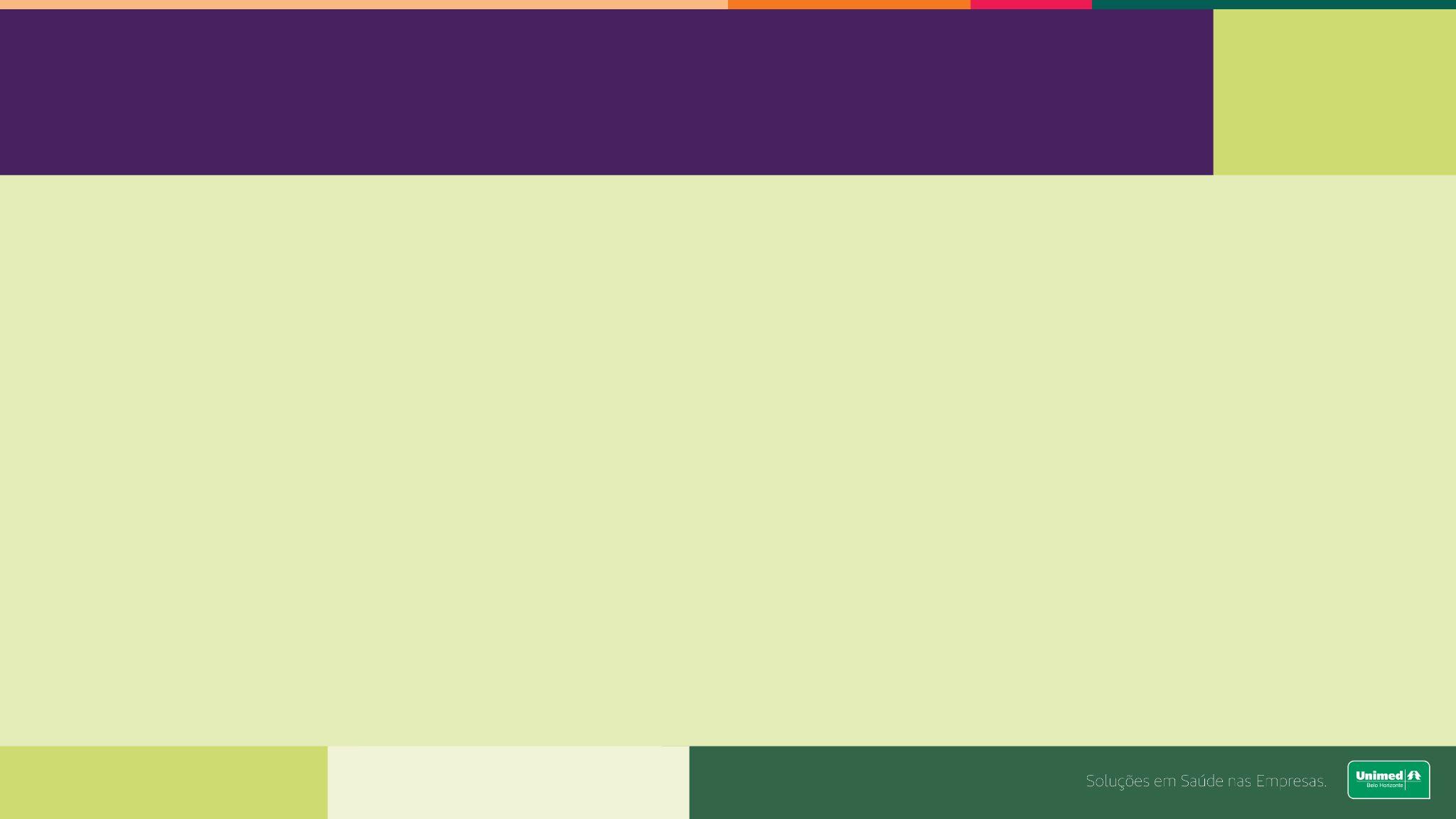 Alimentação vegetariana
Por que se tornar vegetariano?
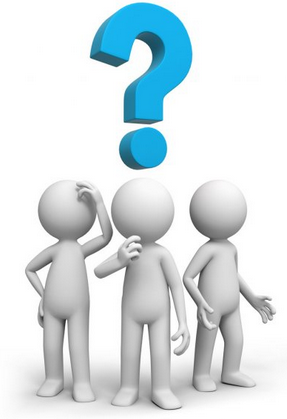 Ética
Meio ambiente
Sociedade
Saúde
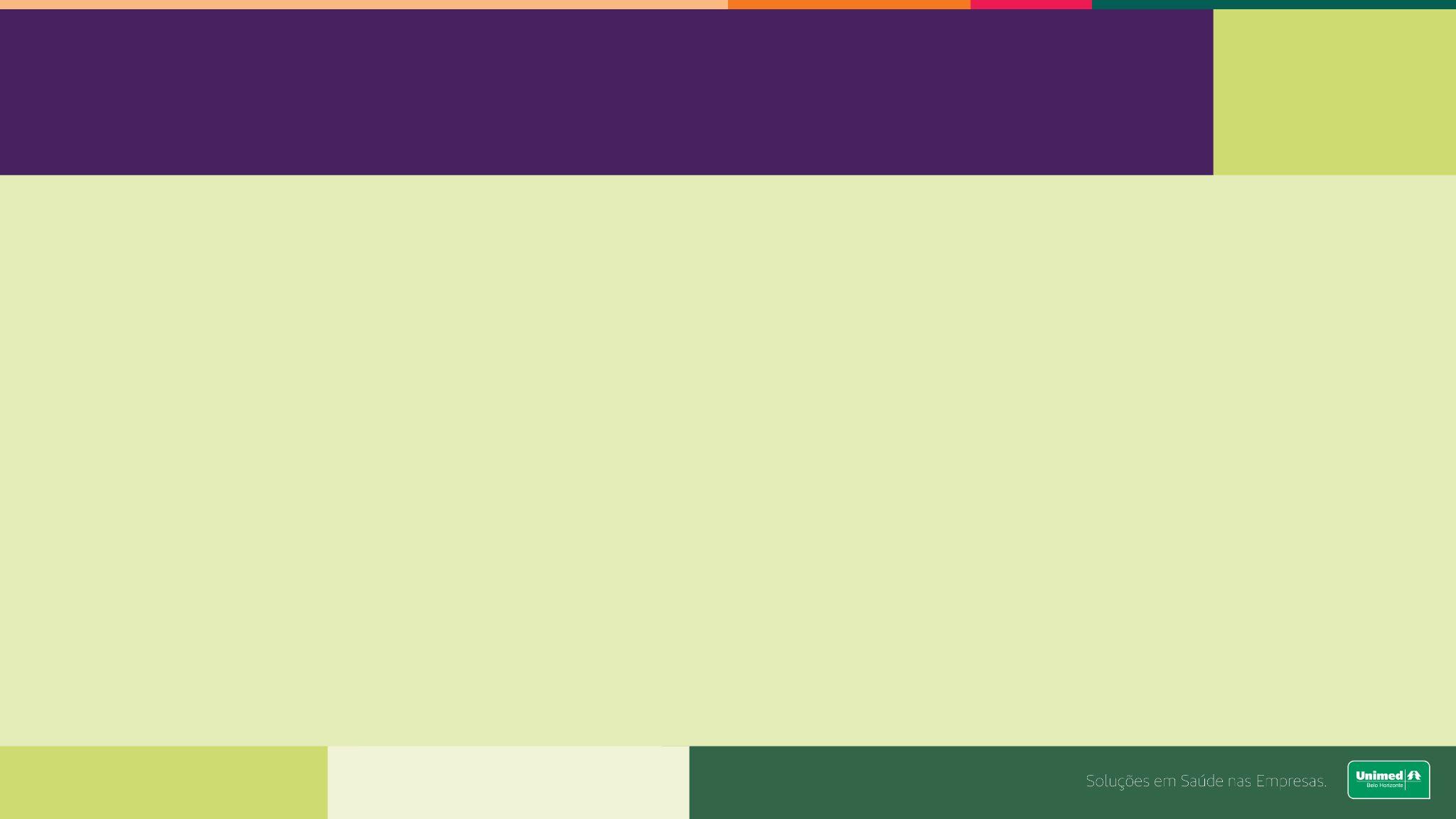 Alimentação vegetariana
Por que se tornar vegetariano?
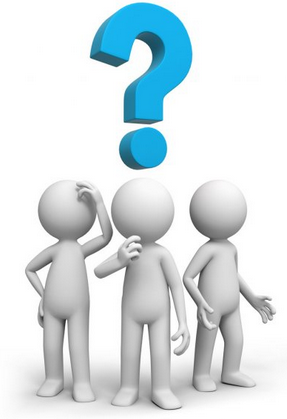 Os estudos não demonstram aumento da prevalência de nenhuma doença crônica degenerativa nãotransmissível em populações vegetarianas. Por outro lado, encontramos resultados positivos, comoredução dos níveis séricos de colesterol, redução de risco e prevalência de doença cardiovascular,hipertensão arterial, diversos tipos de câncer e diabete tipo 2.
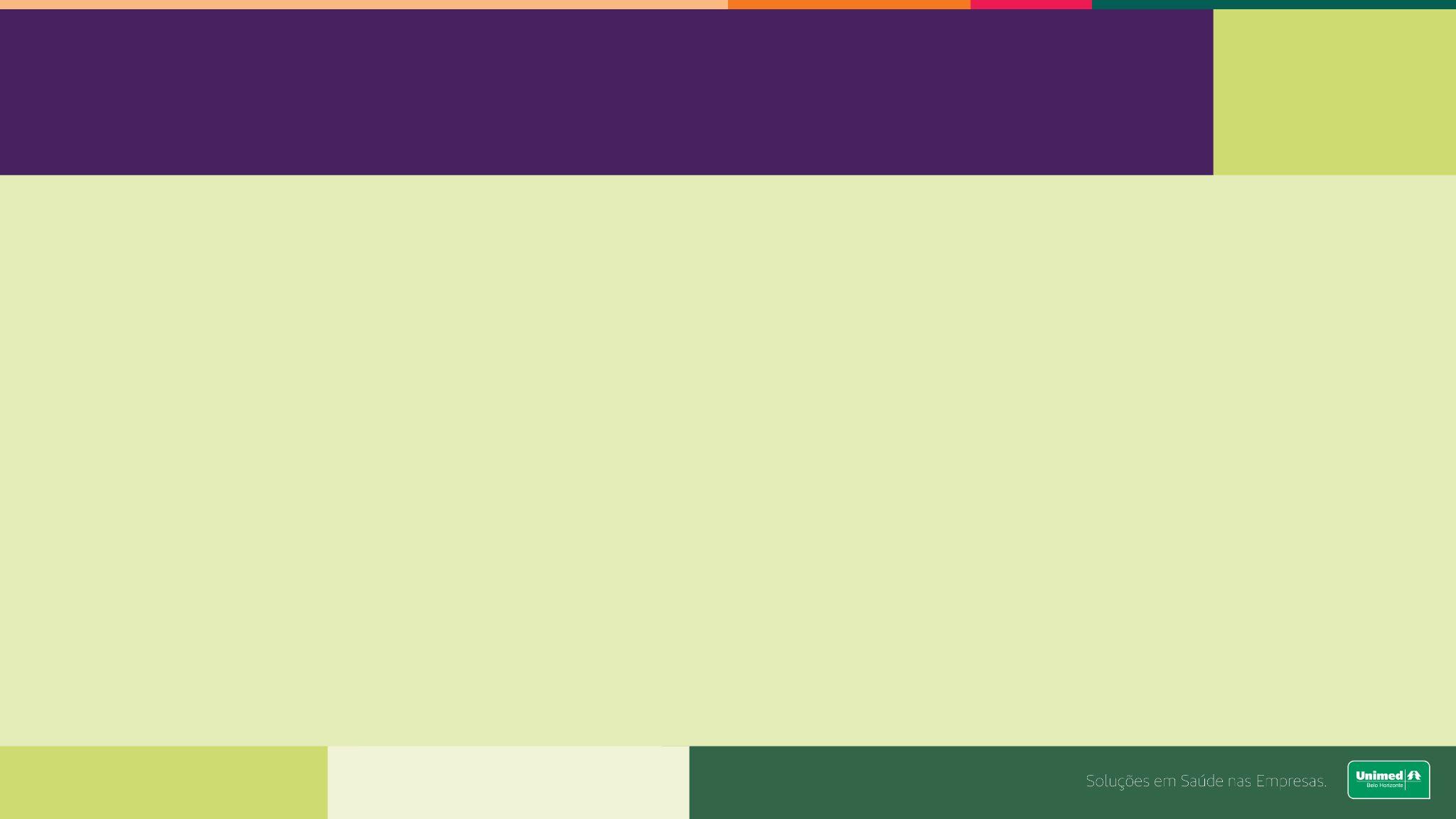 Alimentação vegetariana
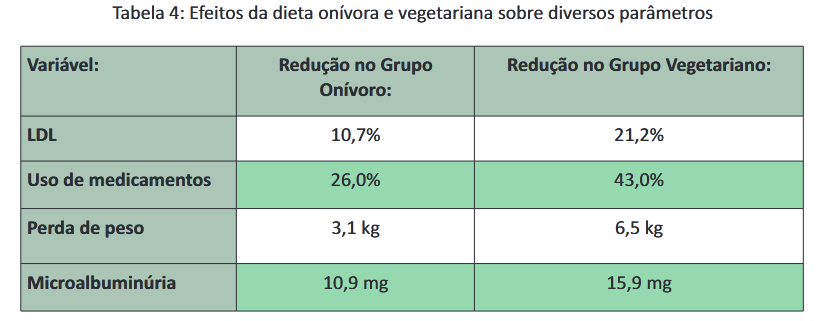 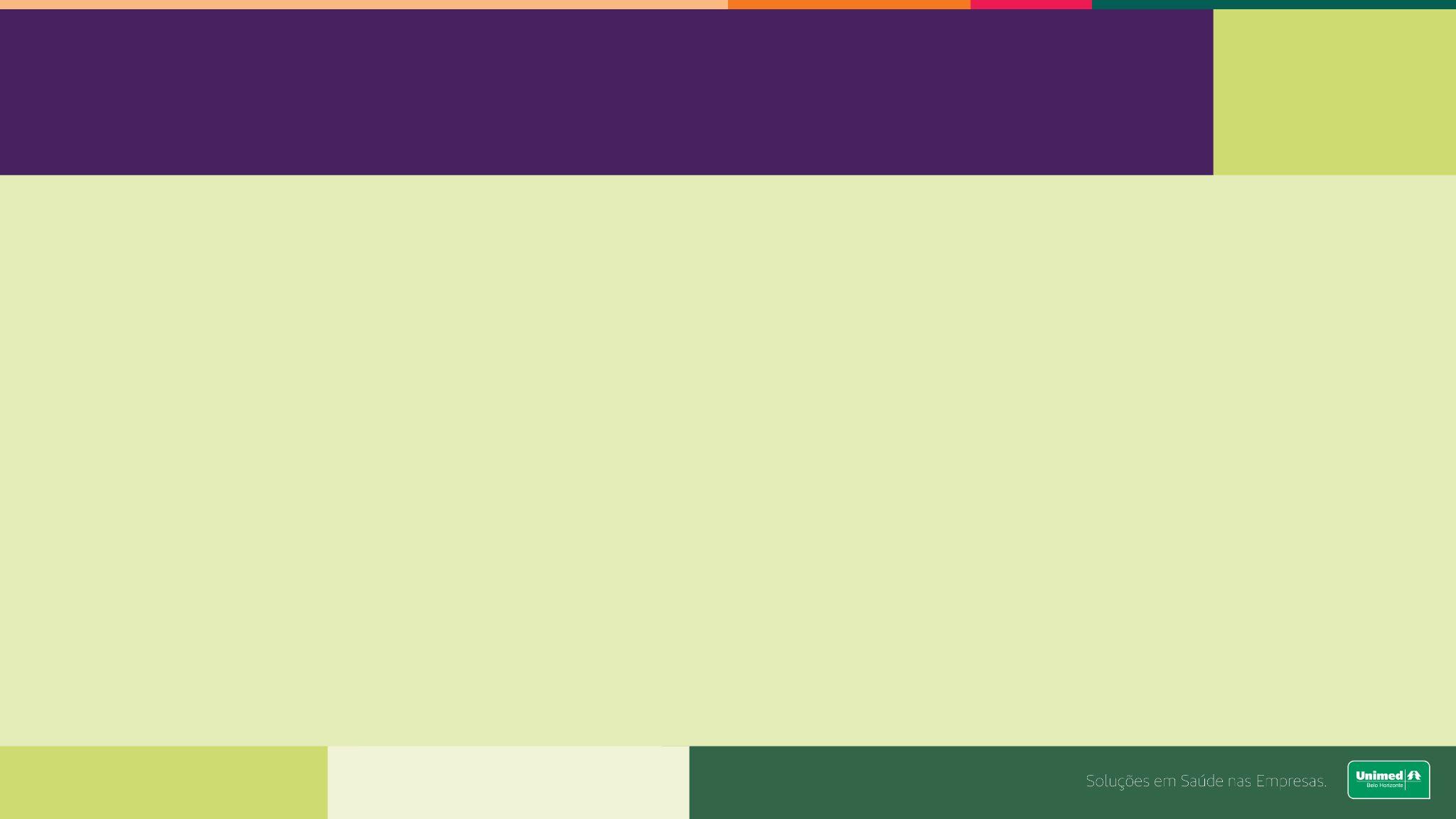 Alimentação vegetariana
Adequação nutricional da dieta vegetariana
B12
Cálcio
Proteína
Ferro
Ômega
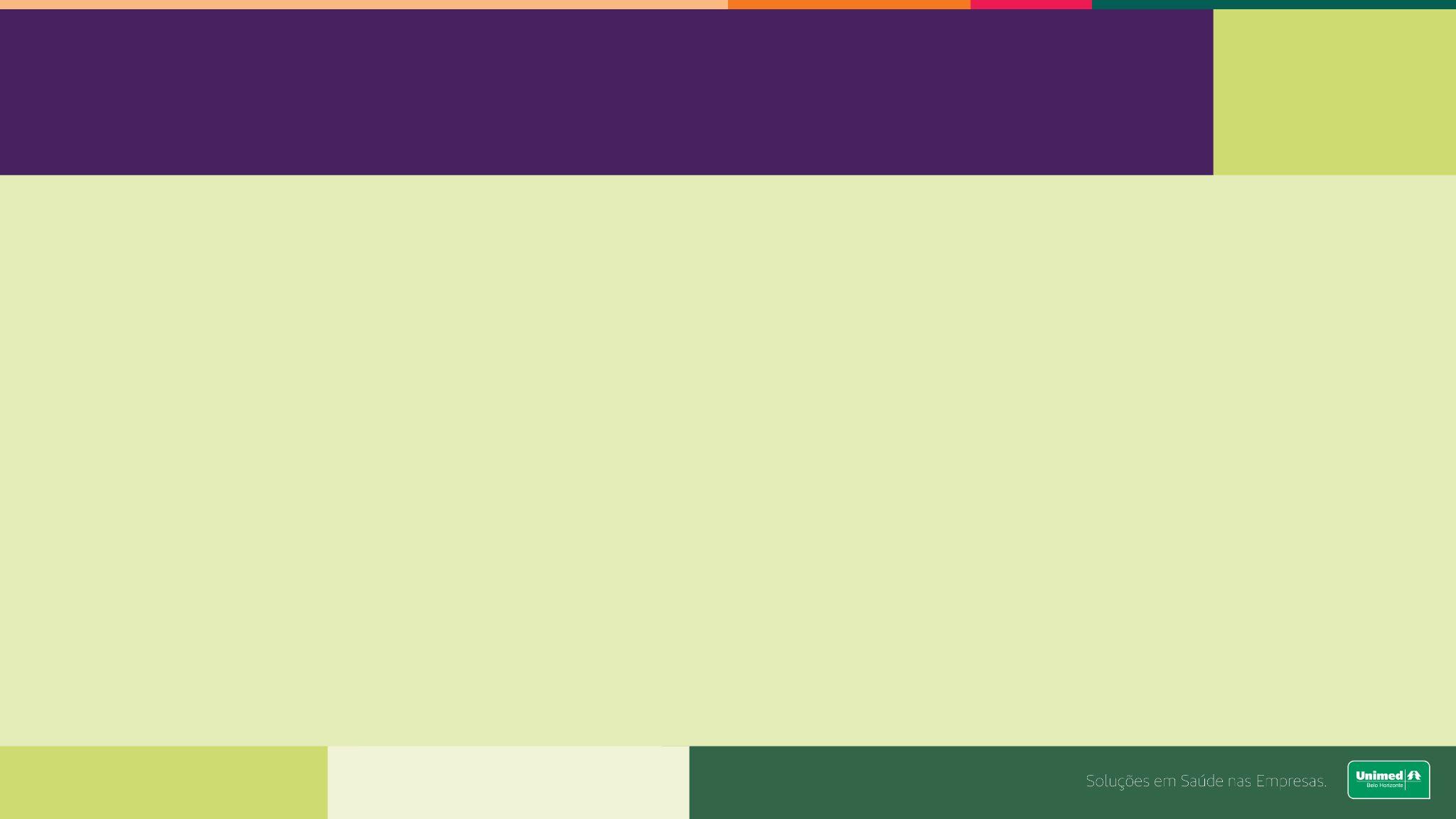 Alimentação vegetariana
Adequação nutricional da dieta vegetariana
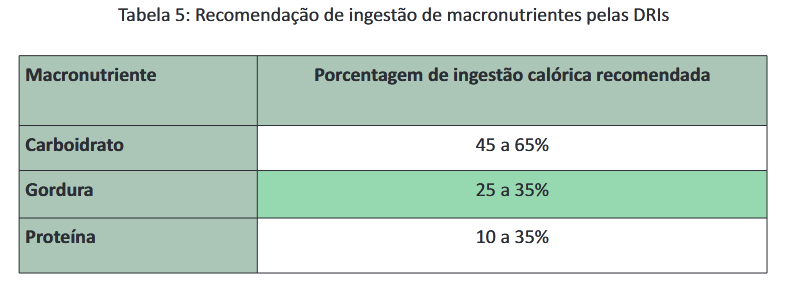 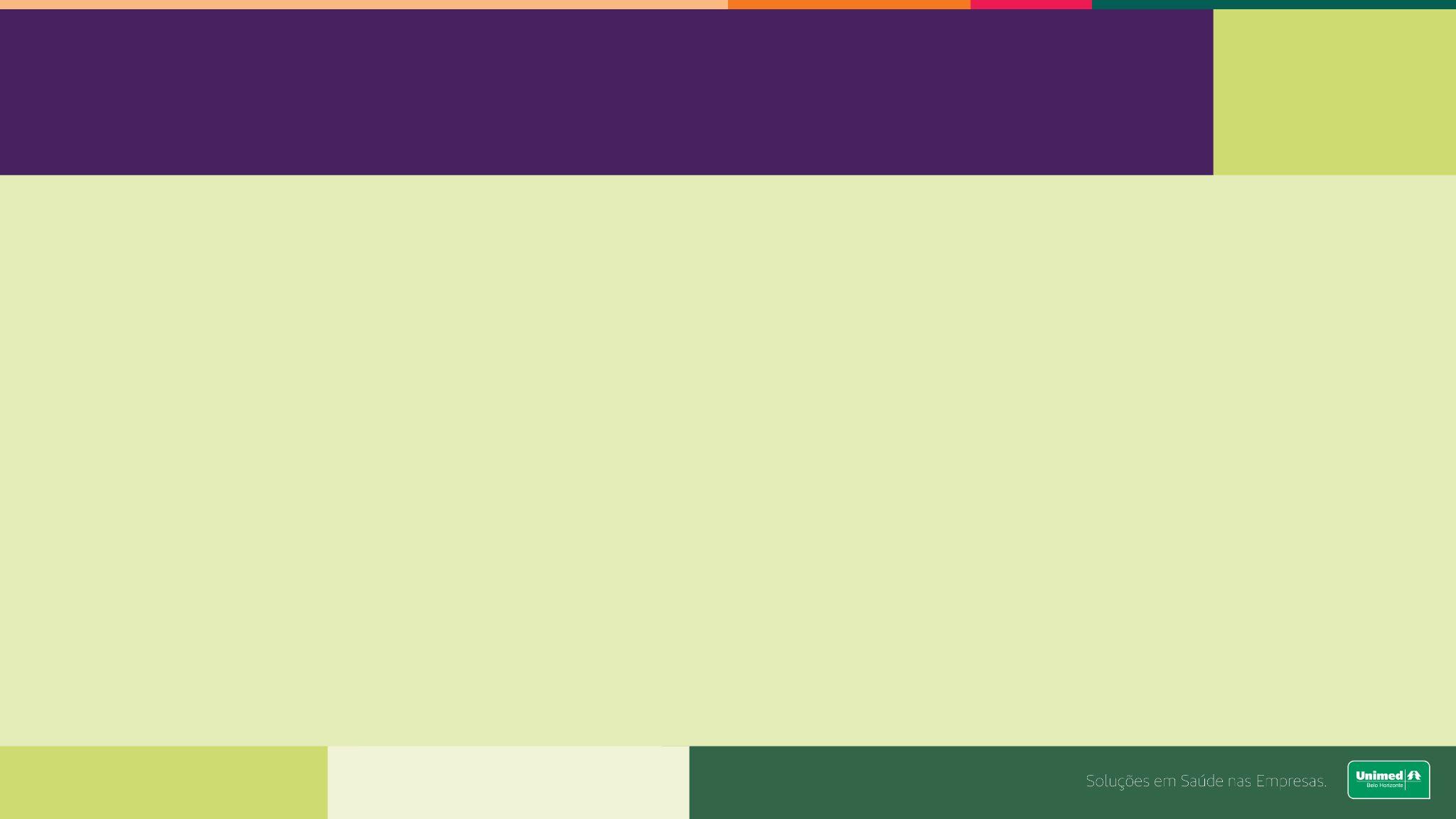 Alimentação vegetariana
Mitos e verdades da proteína vegetal
A proteína vegetal é incompleta (carente de aminoácidos.

A proteína proveniente de fontes vegetais não é “tão boa” quanto a proveniente de fontes animais.

As proteínas de alimentos vegetais diferentes têm de ser consumidas juntas na mesma refeição para atingir elevado valor nutricional.
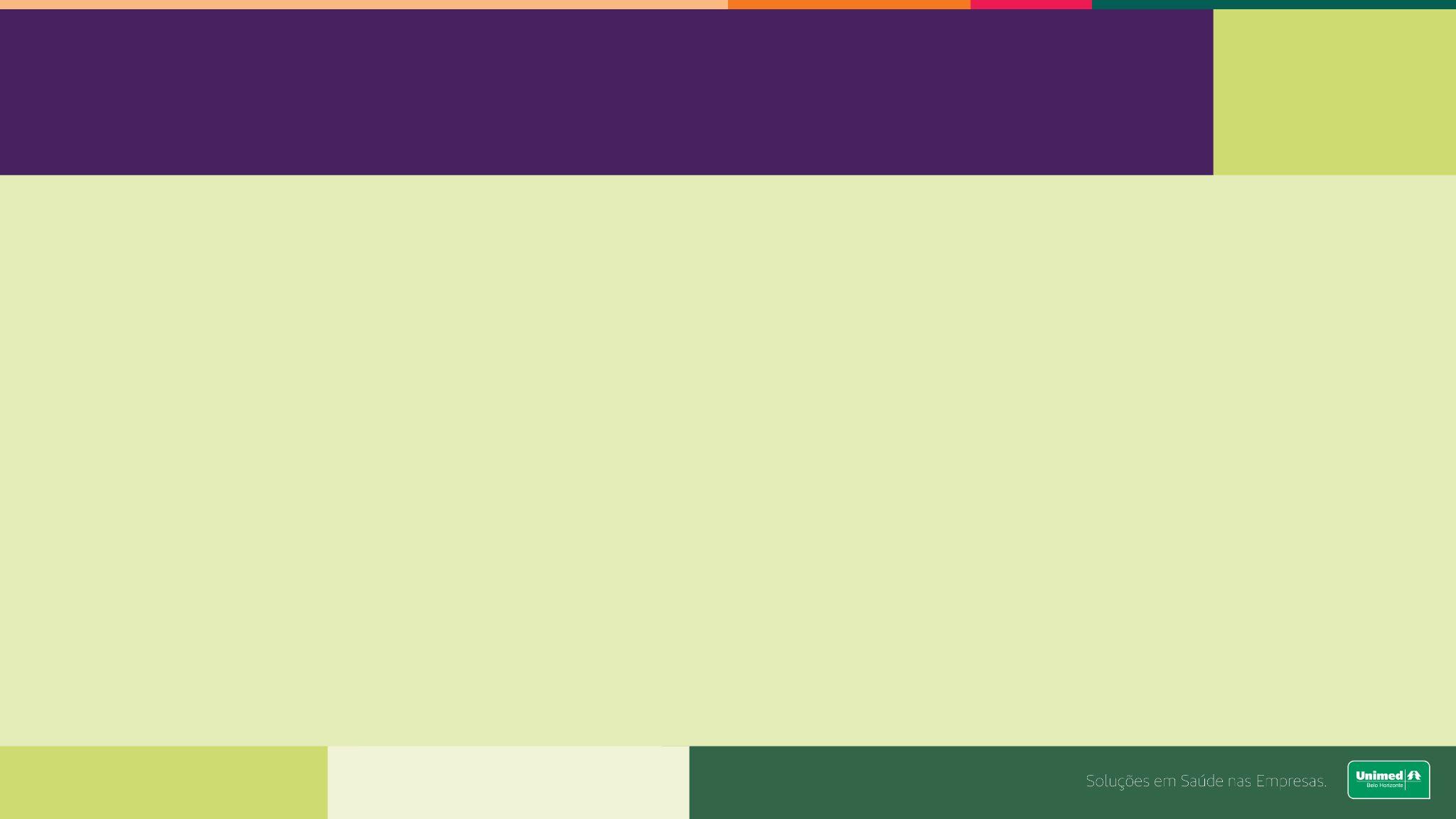 Alimentação vegetariana
Mitos e verdades da proteína vegetal
As proteínas vegetais não são bem digeridas.

Sem carne, ovo ou laticínios, a proteína vegetal não é suficiente para atender à necessidade humana de aminoácidos.

Existem aminoácidos na carne que não podem ser encontrados em nenhum alimento do reino vegetal.
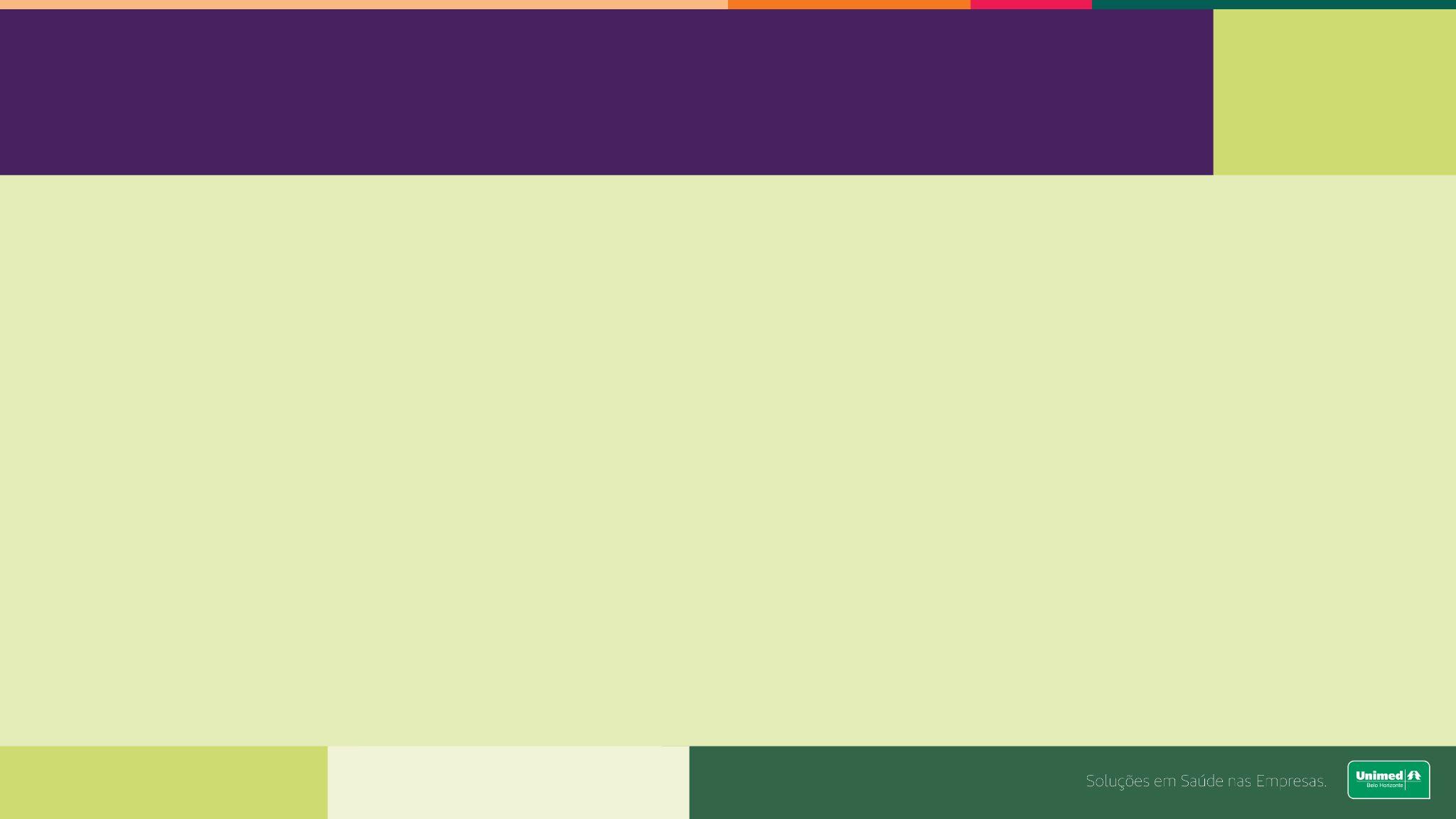 Alimentação vegetariana
Conjunto de aminoácidos
Essenciais
	BCAA (valina, leucina e isoleucina), triptofano, fenilalanina, treonina, lisina e metionina.
 Não essenciais
	Alanina, arginina, asparagina, ácido aspártico, ácido glutâmico, cisteína, glutamina, glicina, prolina, serina e tirosina.
 Semi essencial: 
	Histidina.
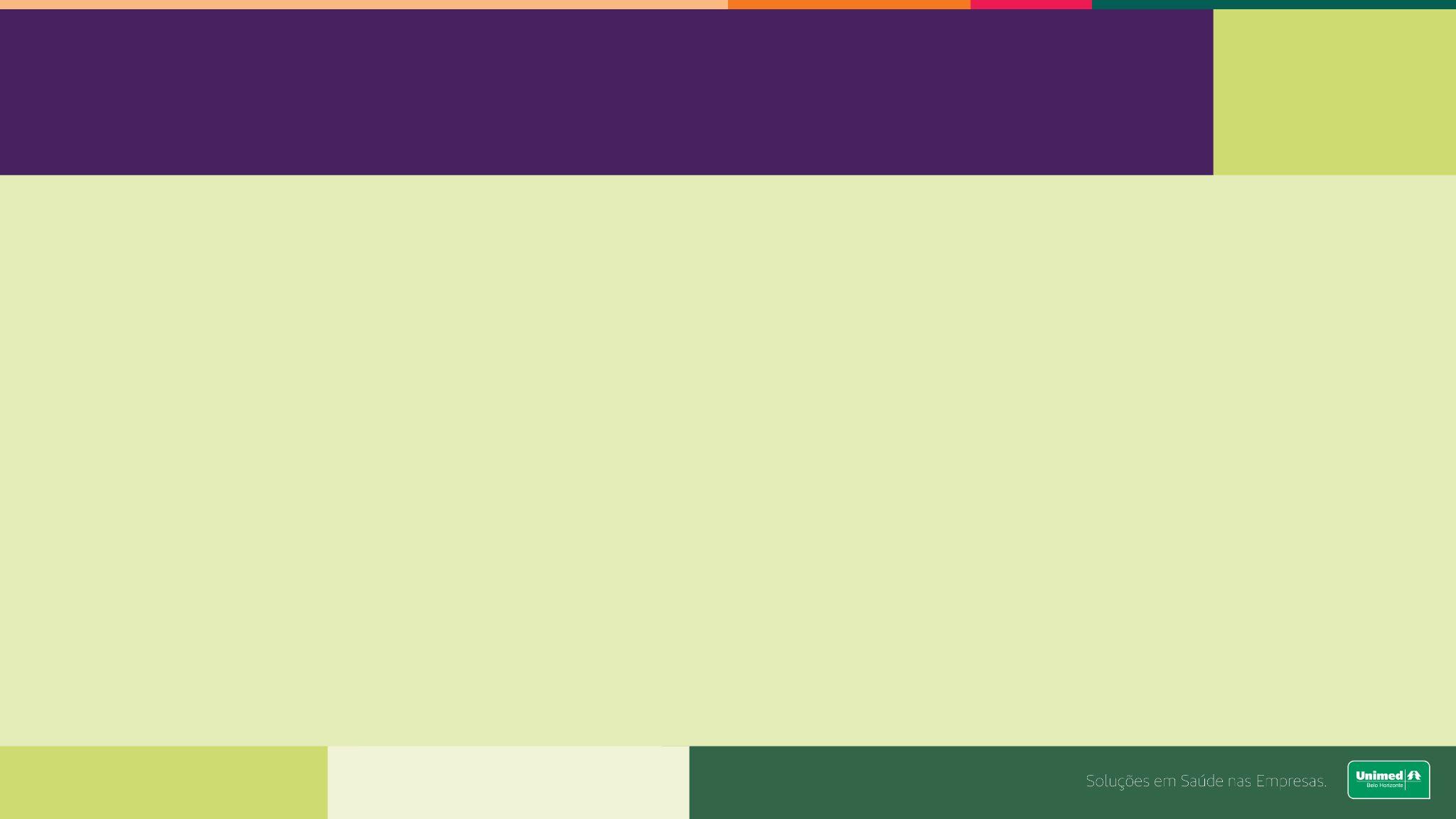 Alimentação vegetariana
Ferro
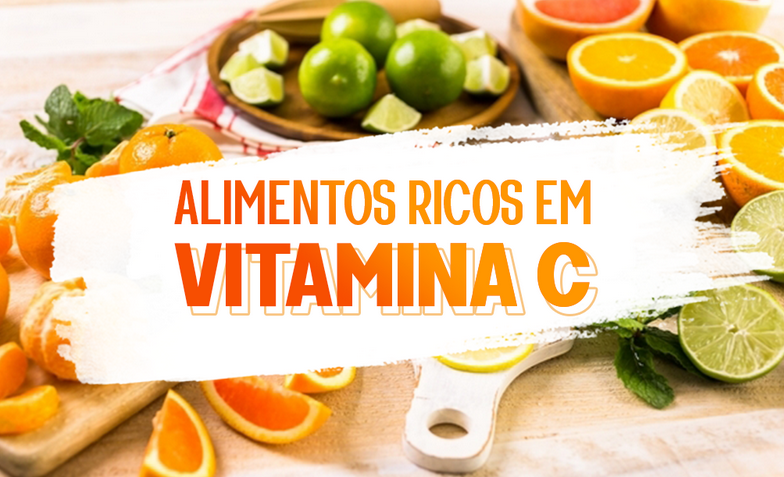 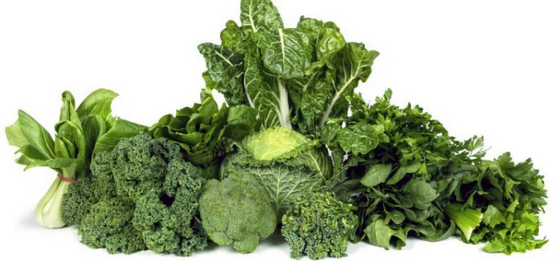 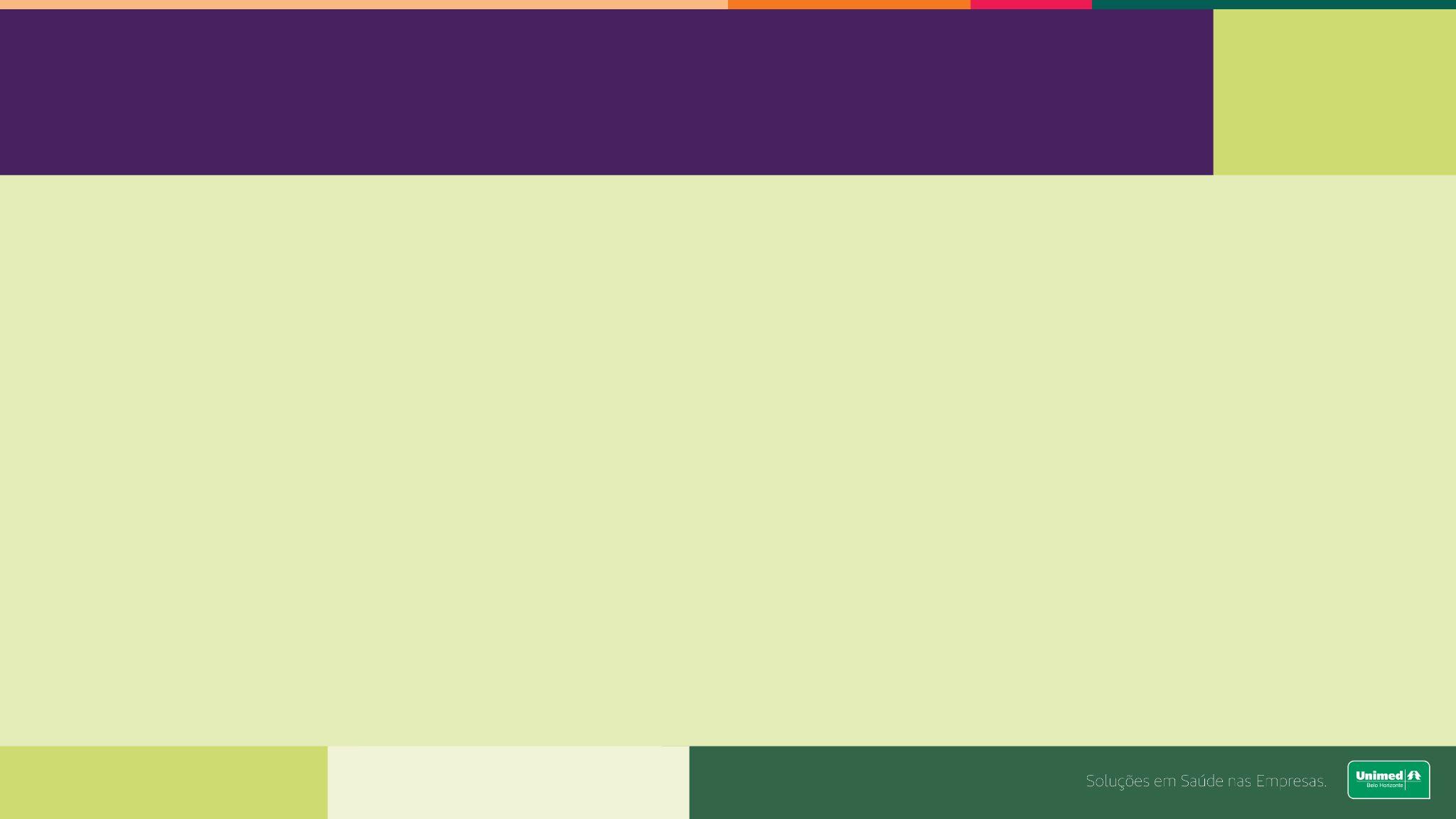 Alimentação vegetariana
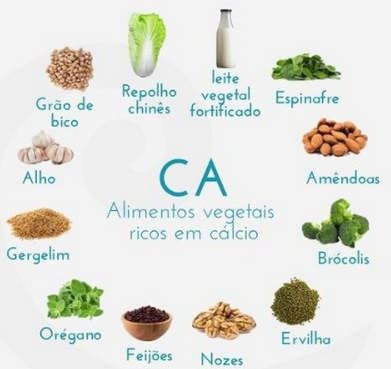 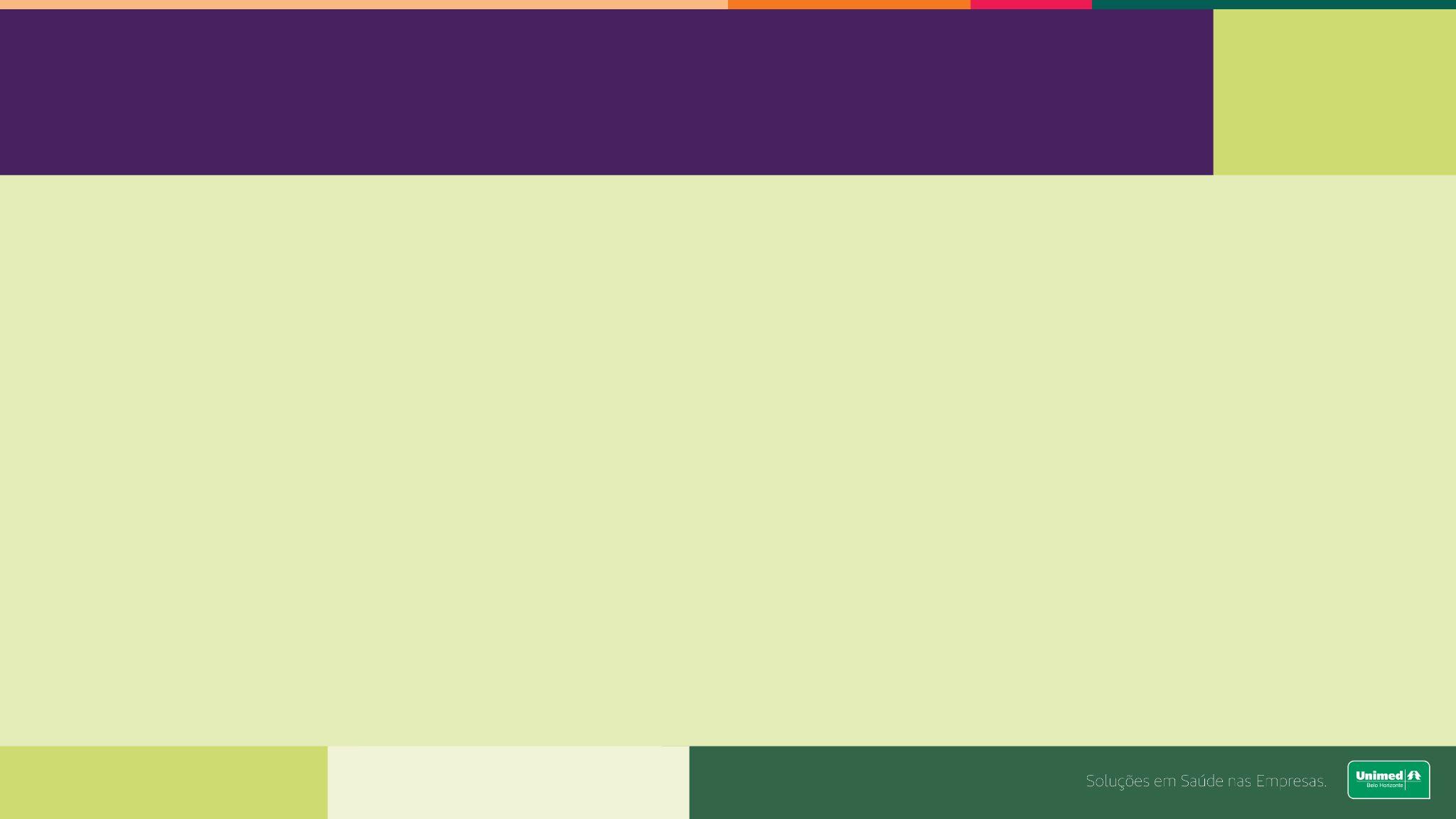 Alimentação vegetariana
Ômega
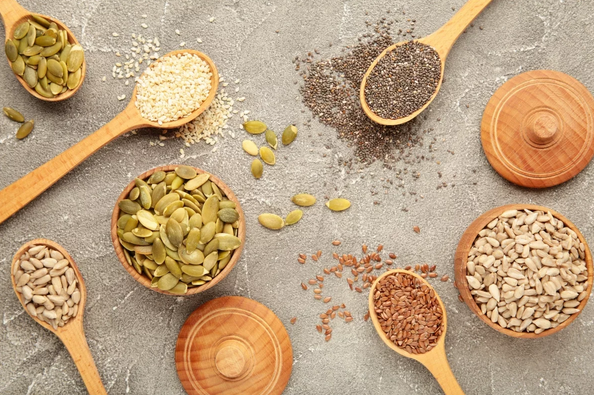 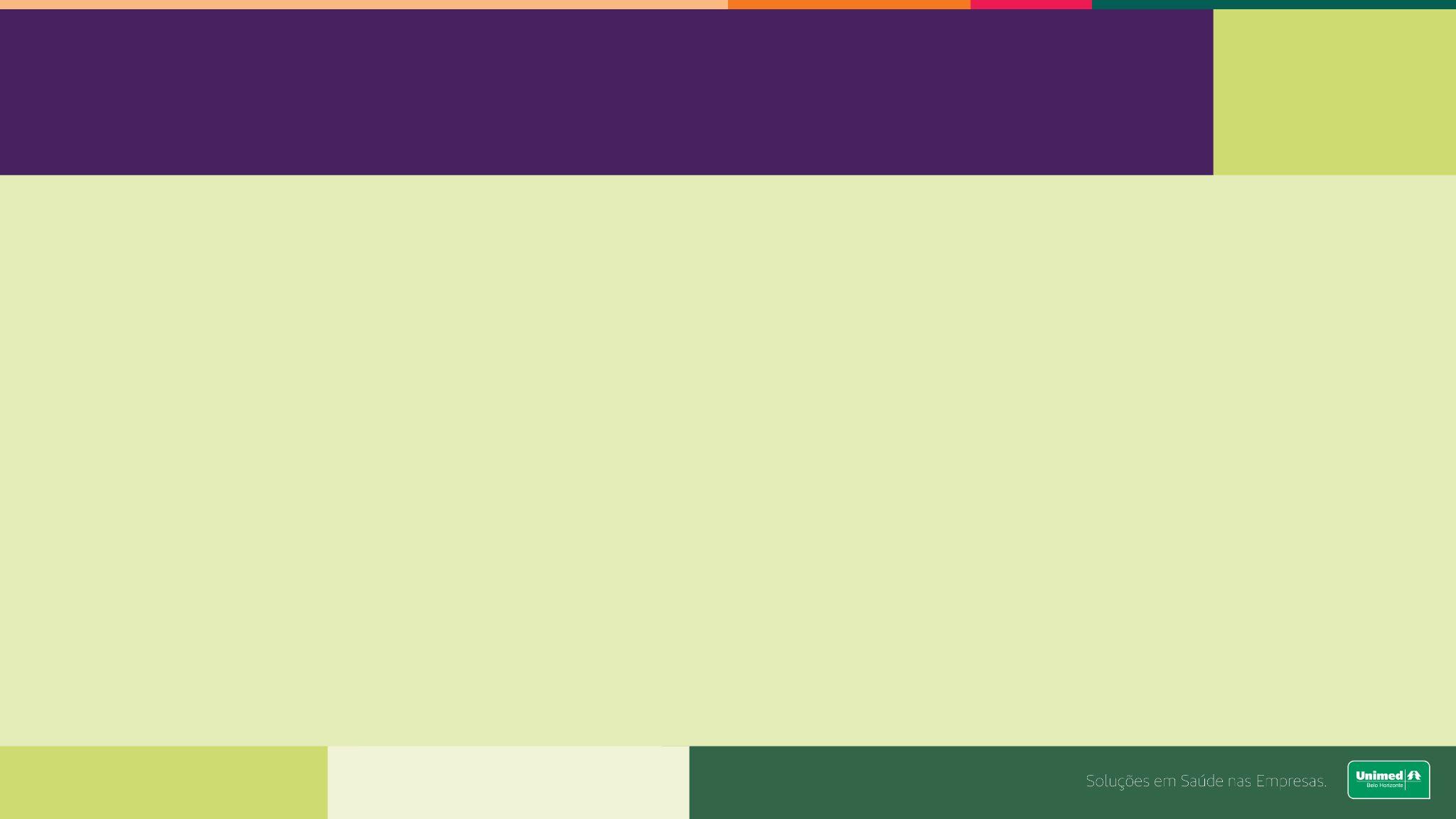 Alimentação vegetariana
B 12
Esse é o único nutriente que pode estar ausente na dieta vegetariana estrita.
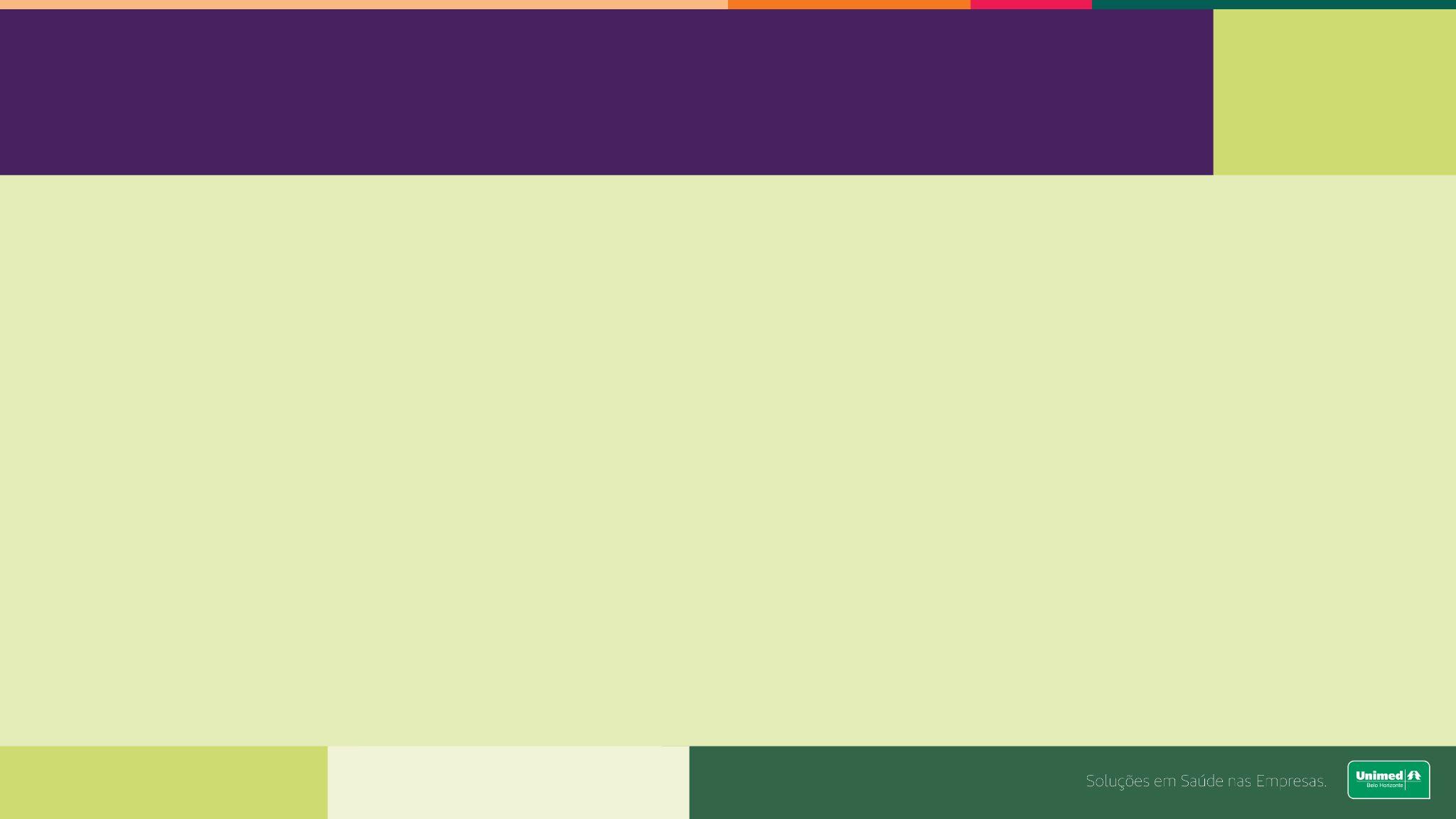 Alimentação vegetariana
A alimentação vegetariana é mais saudável?
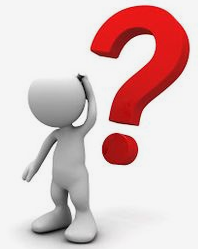 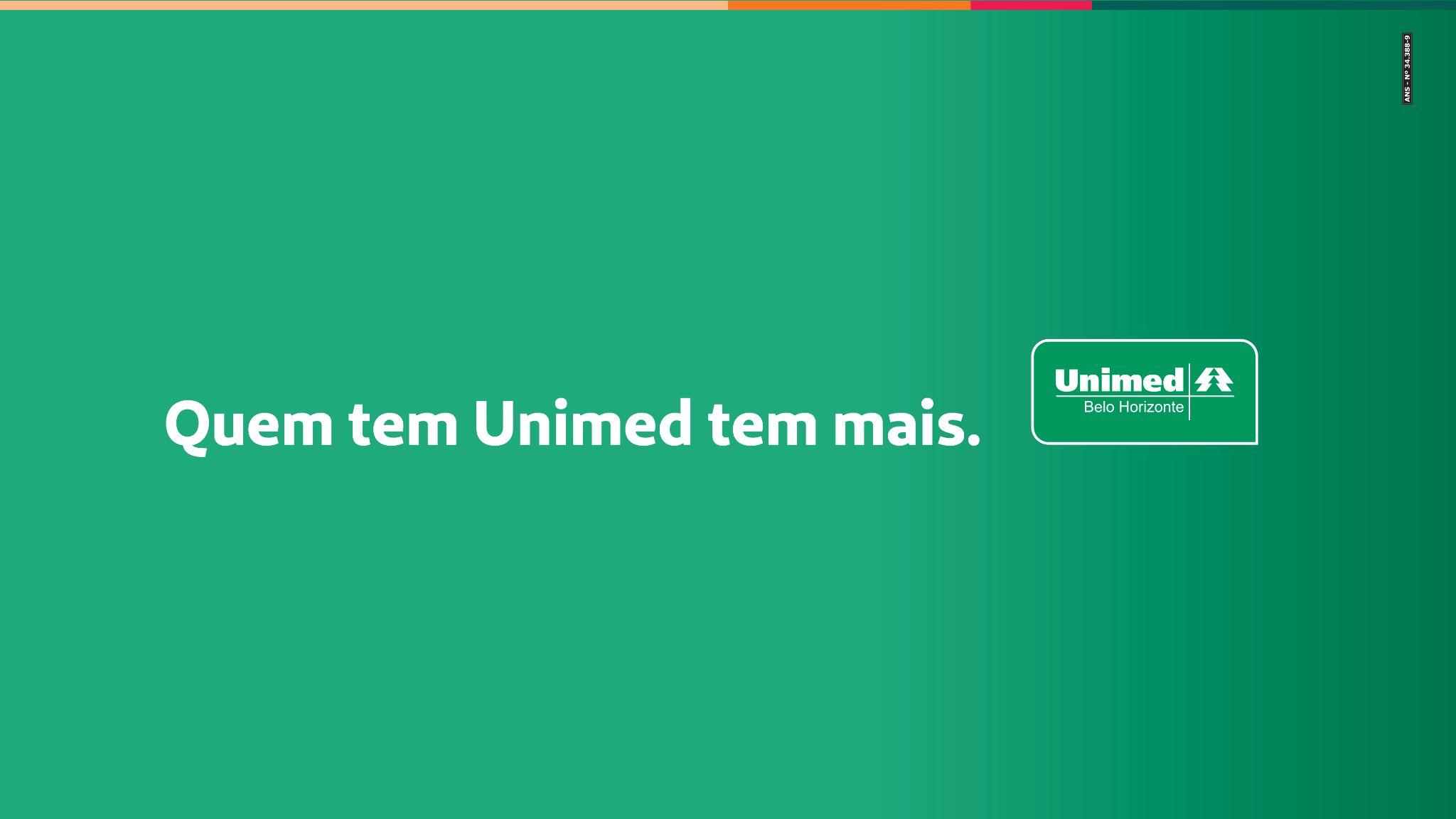